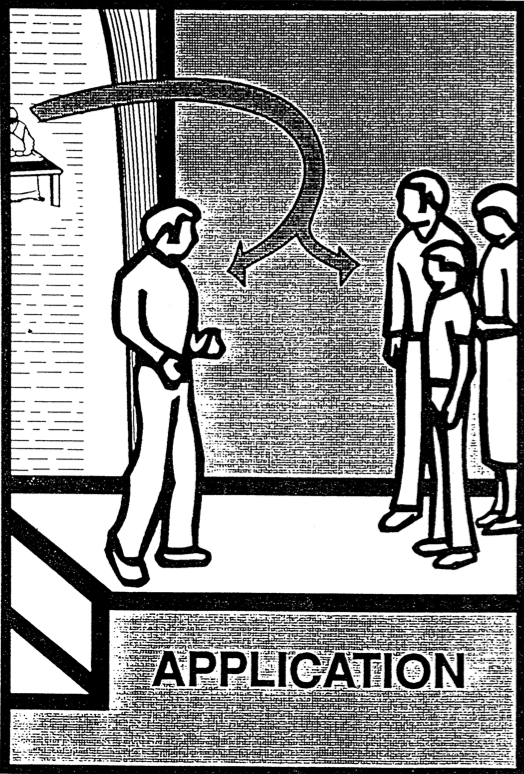 50
الآن نحن جاهزون لنسأل النص ماذا
يعني
بالنسبة لي
التطبيق
د. ريك جريفيث • مؤسسة الدراسات اللاهوتية الأردنية • BibleStudyDownloads.org
لماذا يفشل الكثير من الناس في تطبيق النص  على حياتهم؟
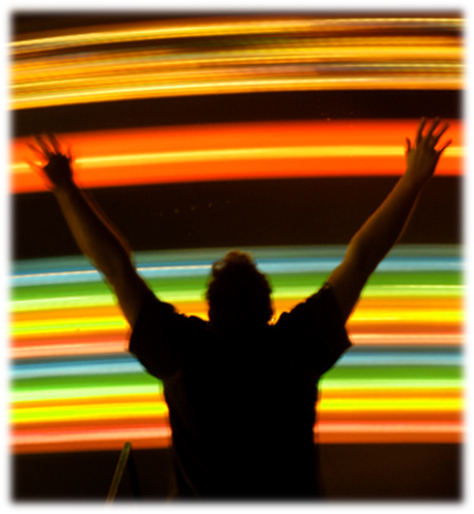 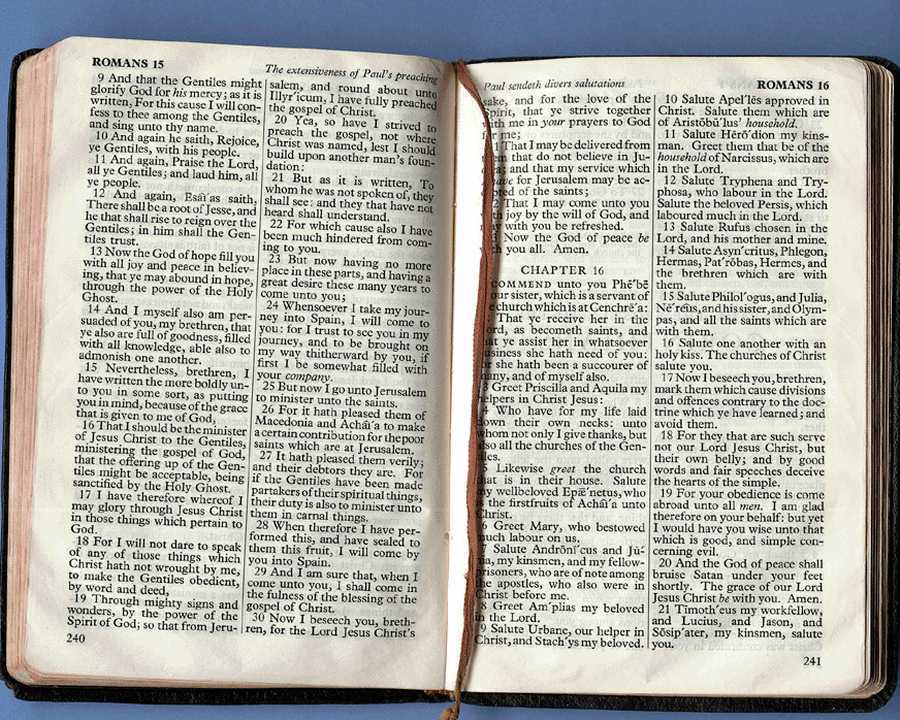 62
أ)	صلّ بروح متضعة حتى يعلمك الروح ولا إعاقة عن التطبيق
ب) لاحظ وفسّر أولاً
تطبيق النص
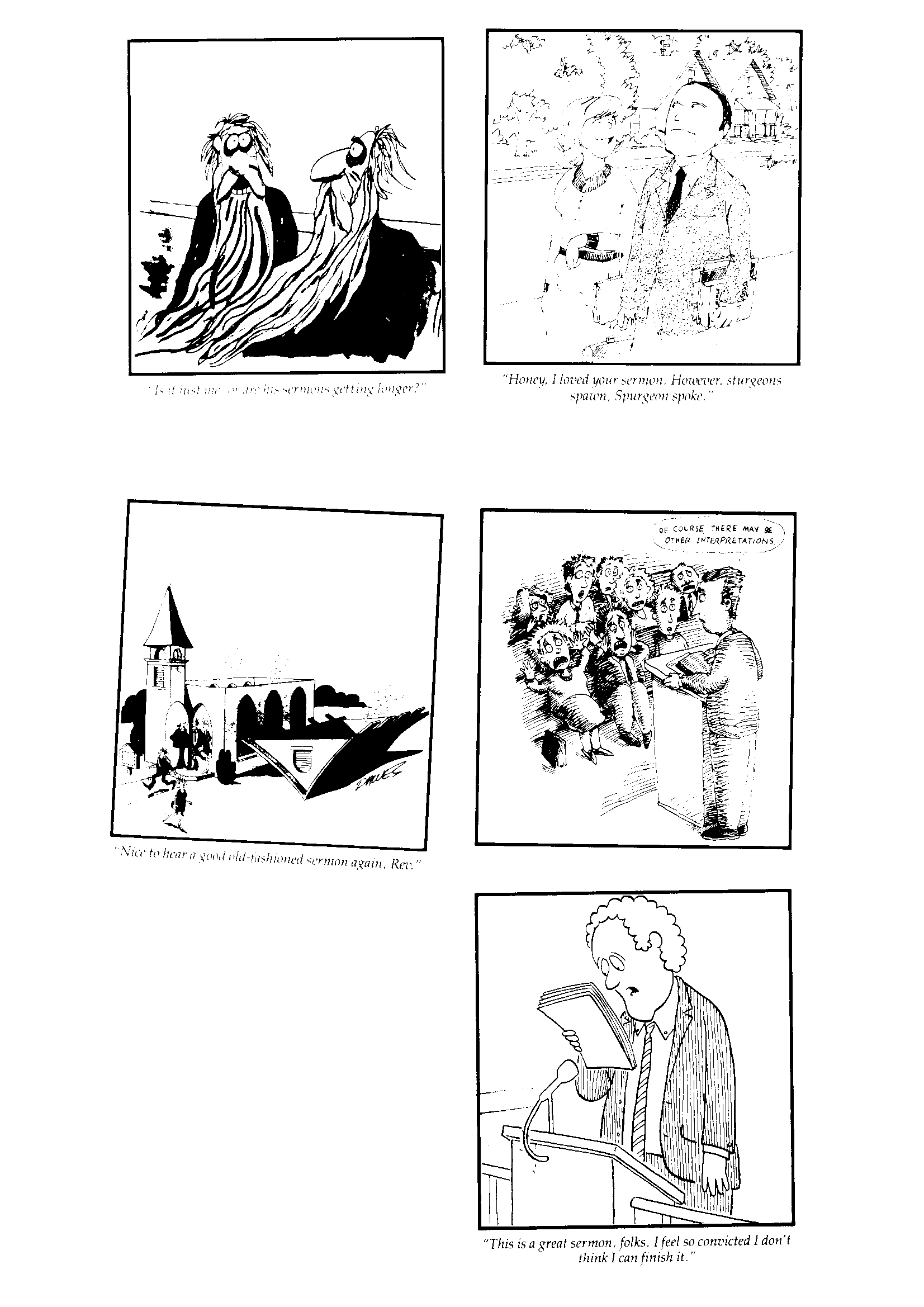 طبّق على نفسك أولاً
هذه عظة عظيمة يا قوم. أشعر بالذنب الشديد ولا أعتقد أنني أستطيع إكمالها
62
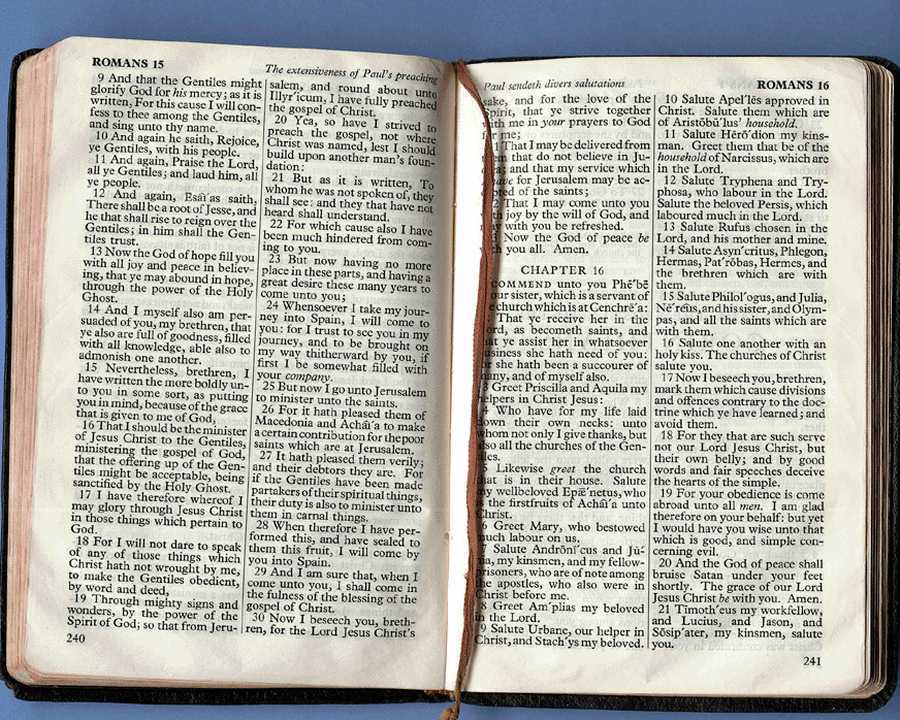 أ)	صلّ بروح متضعة حتى يعلمك الروح ولا إعاقة عن التطبيق
ب) لاحظ وفسّر أولاً
ت) أكتب المبدأ التطبيقي
ث) طبّق هذا المبدأ على علاقاتك في الحياة (ص 61)
تطبيق النص
61
مناطق في الحياة             لتطبيق الكتاب المقدس
أ. علاقتك مع الله
ب. علاقتك مع نفسك
ت. علاقتك مع الآخرين
ث. علاقتك مع العدو
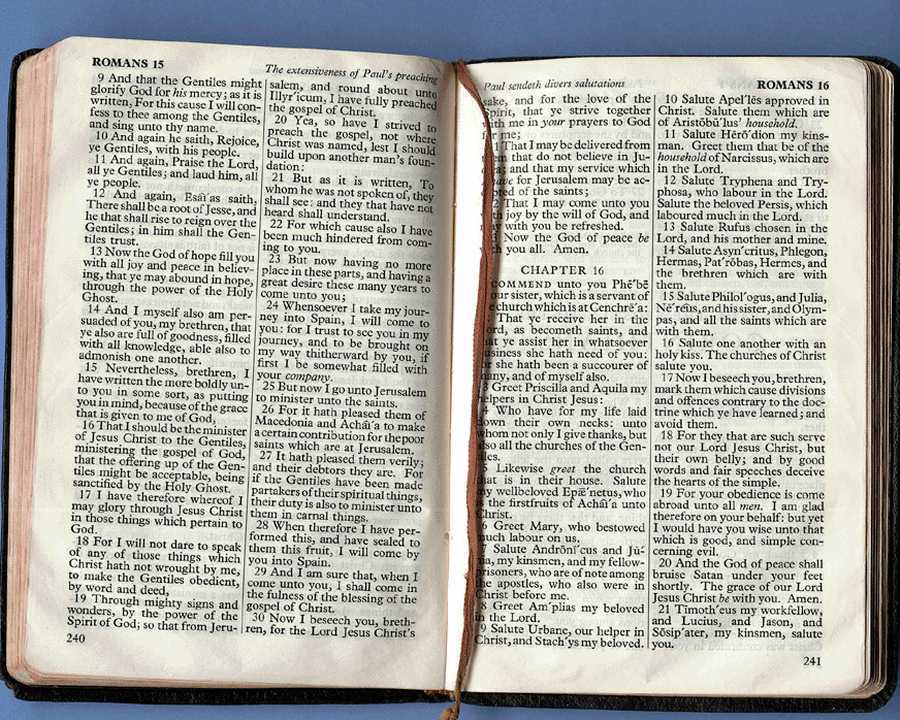 أ)	صلّ بروح متضعة حتى يعلمك الروح ولا إعاقة عن التطبيق
ب) لاحظ وفسّر أولاً
ت) أكتب المبدأ التطبيقي
ث) طبّق هذا المبدأ على علاقاتك في الحياة (ص 61)
ج) طبّقه وخصوصاً على إحدى علاقاتك
62
تطبيق النص
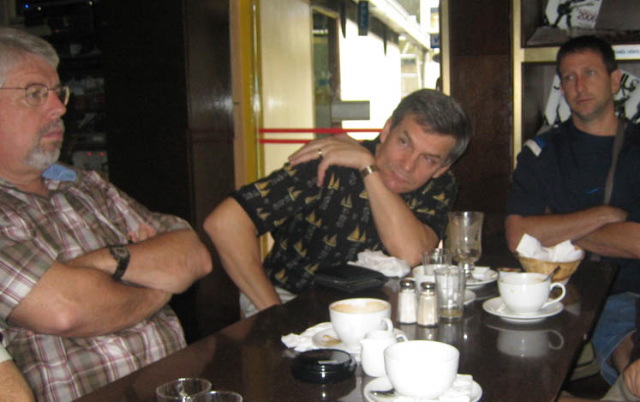 الرجال
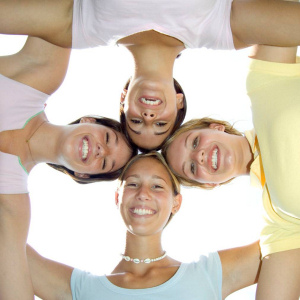 61
النساء
كن ذا صلة بمجموعات مختلفة
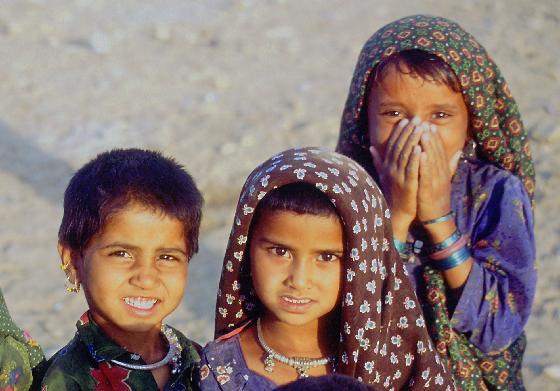 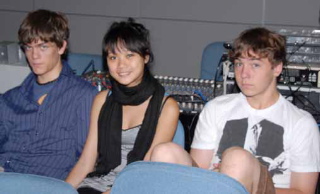 الأطفال
الطلاب
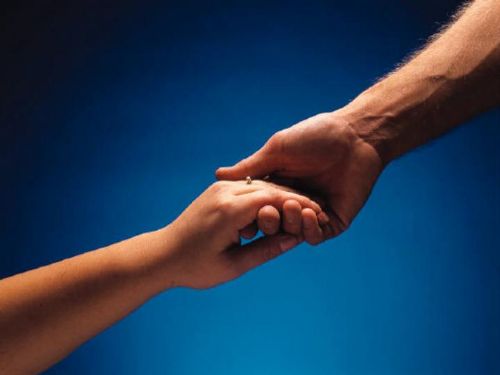 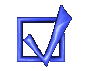 كيفية             استردادالعلاقات
متى 18: 15- 20
د. ريك جريفيث
مؤسسة الدراسات اللاهوتية الأردنية
BibleStudyDownloads.org
10 December 2006
6 March 2011
متى 18: 15-20
15 وإن أخطأ إليك أخوك فاذهب وعاتبه بينك وبينه وحدكما إن سمع منك فقد ربحت أخاك 16 وإن لم يسمع فخذ معك واحداً أو اثنين لكي تقوم كل كلمة على فم شاهدين أو ثلاثة 17 وإن لم يسمع فقل للكنيسة وإن لم يسمع من الكنيسة فليكن عندك كالوثني والعشار
كيفية الإسترداد15-17
طبّق ما يعنيه هذا
[Speaker Notes: في متى 18: 15-20 يقدم يسوع خطة الله لمحبة التأديب الكنسي.  دعونا نقرأها معا [اقرأ 15-20.] يحتوي هذا النص على تعاليم رئيسية حول استعادة المسيحيين في الخطية.  
• الآيات 15-17 تعطي كيفية استعادتها و ...
• الآيات 18-20 تعطي لماذا لاستعادتها.
دعونا أولا نرى كيفية استعادة العلاقات. طريقة الله لاستعادة المؤمنين بالخطيئة هي ...]
ماذا يقول الله لك؟
أ. جسد الكنيسة
ع
ع
ع
ع
ع
ع
ع
ع
ع
ع
ع
ب. حياتك الخاصة
ع
ع
ع
ع
ع
خ
ع
ع
ع
ع
ع
ع
ع
ع
ج. مساعدة الآخرين
ع
ع
ع
خ = خاطئ
ع = عضو
[Speaker Notes: يتصل بنا متى 18 بثلاث طرق على الأقل:
• لكي تكون في هذه الجمعية يجب أن تخضع لسلطتها تحت الله.  هذا يعني أننا سنسعى بمحبة لاستعادتها في حالة سقوطك. 
• هل هناك خطيئة فيك تستحق التأديب؟  قم بتنظيفه الآن لتجنب الألم لنا جميعا! 
• هل تعرف أي شخص يحتاج إلى مواجهة خاصة؟  تشجعك رسالة رومية 12: 18 على بذل كل ما في وسعك لتكون في سلام مع جميع الناس ، فافعل ذلك!]
كيف لا انضباط
Sins Worthy of Discipline
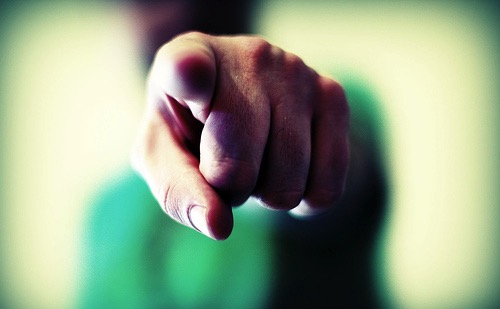 طرد
[Speaker Notes: في بعض الأحيان يساء تفسير هذه الخطوة على أنها تعني "الطرد" حيث لا يتم الاتصال بالشخص الضال مرة أخرى.]
كيفية التأديب
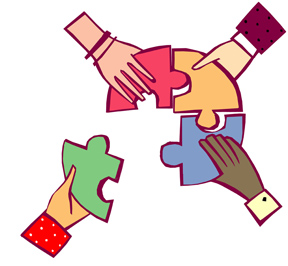 أسوأ
غير مؤمن
Sins Worthy of Discipline
لا تدعوه مسيحياً
بشّر هذا الشخص
لا تدعه يشترك في مائدة الرب
أزل هذا الشخص من العضوية
أزل هذا الشخص من الأدوار الكنسية.
سلمه للشيطان شخص في خطية جنسية (1 كو 5: 5)
لا تأكل معه (1 كو 5: 11)
امنعه من حضور الكنيسة ؟
[Speaker Notes: But Jesus said to "treat him as you would a pagan or a tax collector."  Jesus treated pagans with love and kindness, but he didn't ask them to evangelize the lost as part of his team.  You shouldn't be ugly or ungodly, but… 
• Don't refer to him/her as a Christian. (ILL: I have done this with my former brother-in-law who divorced my sister to marry another woman.) 
• Evangelize this person. 
• Don't let him/her take the Lord's Supper.
• Remove the person from membership.
• Remove this person from church roles (ILL: My friend Paula was asked to leave her church kitchen ministry once her adultery was discovered.) 
But in other ways it is more serious than how we treat unbelievers: 
• "Deliver over to Satan" one in sex sin (1 Cor. 5:5).  Years ago a friend named John left his wife and two small boys for another woman.  My church disciplined him, but an elder kept up with him to restore him.  After five years, he showed up at church—but he looked 20 years older! 
• Don't eat with him/her (1 Cor. 5:11). 
• Should we prohibit the person from attending church? Some say they, like unbelievers, should be welcomed in services without taking the Lord's Supper; but in most discipline cases this is not even an issue as few disciplined believers seek to return to the assembly until repentant.]
60
أفعال زوك التسعين
إن كنت لا تستطيع التفكير في التطبيق 
بناء على هذه الأفعال التسعون 
فأنت بلا فائدة
[Speaker Notes: Ninety Verbs to Help Lead Scriptural Applications into Specific Action (Dr. Roy B. Zuck, Dallas Seminary)]
60
أفعال زوك التسعين
[Speaker Notes: Ninety Verbs to Help Lead Scriptural Applications into Specific Action (Dr. Roy B. Zuck, Dallas Seminary)]
60
أفعال زوك التسعين
[Speaker Notes: Ninety Verbs to Help Lead Scriptural Applications into Specific Action (Dr. Roy B. Zuck, Dallas Seminary)]
60
أفعال زوك التسعين
[Speaker Notes: Ninety Verbs to Help Lead Scriptural Applications into Specific Action (Dr. Roy B. Zuck, Dallas Seminary)]
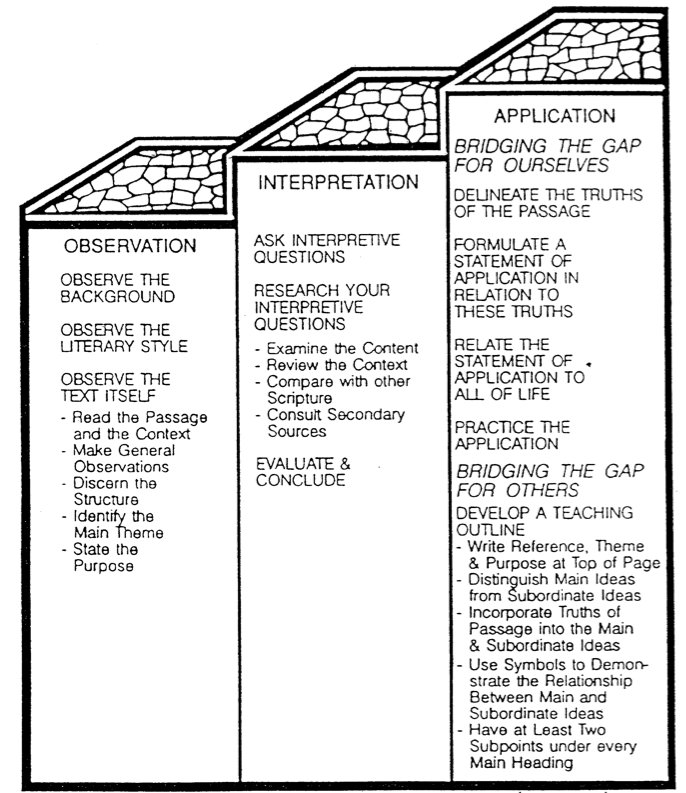 63
الخلاصة
التطبيق

سد الفجوة من أجل أنفسنا

حدد حقائق المقطع

قم بكتابة عبارة تطبيقية لهذه الحقائق
اربط العبارة التطبيقية لكل الحياة

مارس التطبيقسد الفجوة للآخرين

طور مخطط تعليمي
اكتب المرجع والموضوع والغرض في أعلى الصفحة
ميّز بين الأفكار الرئيسية والأفكار الثانوية
أدخل الحقائق الموجودة في المقطع إلى الأفكار الرئيسية والفرعية
استخدم الرموز لإظهار العلاقة بين الأفكار الرئيسية والفرعية
امتلك على الأقل فكرتين فرعيتين تحت كل ترويسة رئيسية
التفسير

اسأل أسئلة تفسيرية
افحص المحتوى
راجع السياق
قارن مع نصوص أخرى
ارجع إلى مصادر ثانوية

تقييم واستنتاج
الملاحظة

ملاحظة الخلفية

ملاحظة النوع الأدبي

ملاحظة النص نفسه
اقرأ المقطع والسياق
اكتب ملاحظات عامة
ميّز الهيكل
عرّف الموضوع الرئيسي
حدد الهدف
كيفية دراسة الكتاب المقدس (النصب التذكاري، كولورادو: التعليم الكتابي بالإمتداد)، 1: 121
أحصل على هذا العرض التقديمي مجاناً
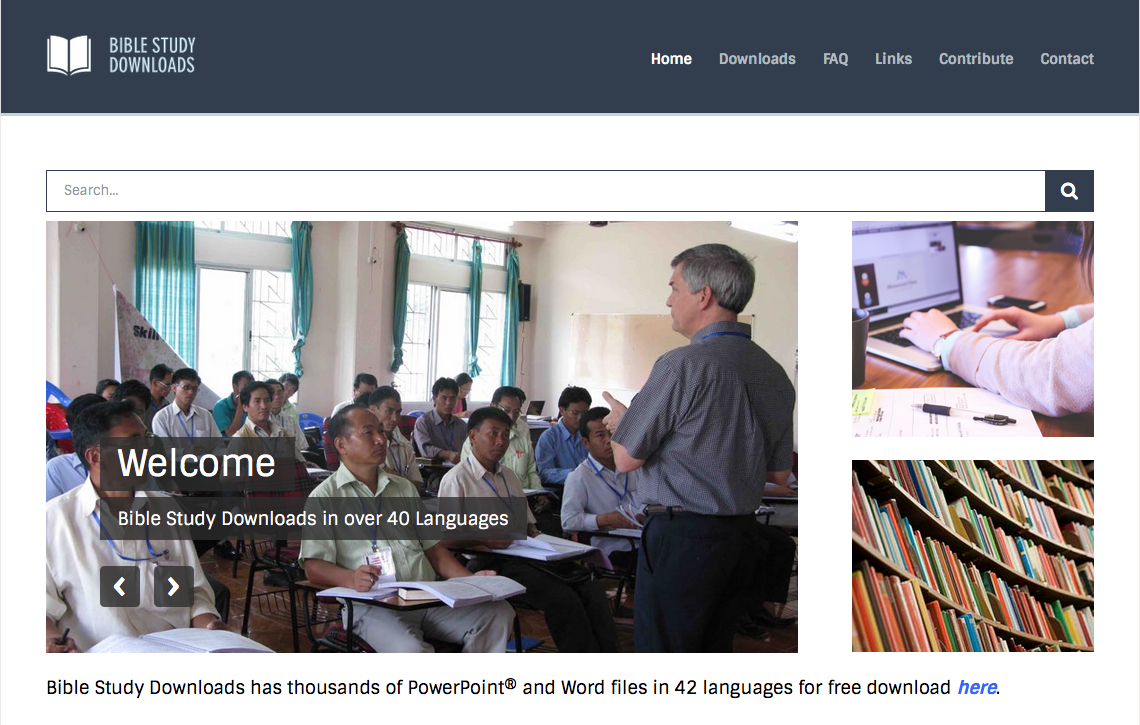 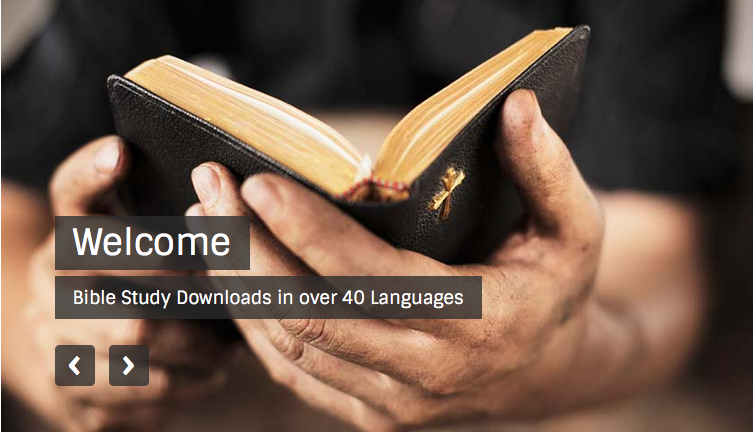 الرابط للعرض التقديميِّ "دراسة الكتاب المقدَّس (علم التفسير)" متاحٌ على الموقع الإلكترونيّ: BibleStudyDownloads.org
[Speaker Notes: BS Bible Study (Hermeneutics) in Arabic
______________
Common-14]
Black